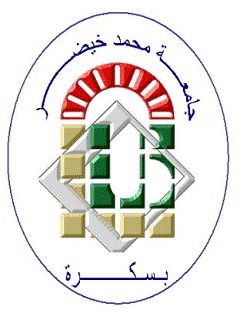 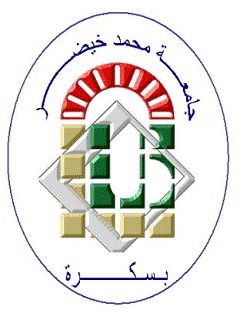 Université Mohamed Khider-Biskra
Faculté des sciences exactes
et des sciences de la nature et de la vie
Département des sciences de la nature et de la vie
Biologie moléculaire: régulation de l’expression  génique
1
Introduction:
Les gènes d'un organisme vivant donné ne sont pas tous exprimés en même temps. Pour cela, il existe un phénomène qu'on retrouve aussi bien chez les procaryotes que chez les eucaryotes qui est la régulation de l'expression des gènes.
À chaque étape de sa vie (croissance, différenciation ou réponse à des stimuli), une cellule doit réguler de façon précise l'expression de son information génétique. 
Chez les procaryotes cette régulation Permet l'adaptation de la cellule à son environnement immédiat. 
Chez les eucaryotes, la régulation permet l'expression spécifique des gènes de chaque type cellulaire bien que toutes les cellules ont le même patrimoine génétique.
2
Introduction:
la régulation de l’expression des gènes est cruciale pour la survie des organismes.

 Chaque étape doit être régulé, depuis les gènes jusqu'à la formation des protéines: N’importe quelle étape du processus de lecture de l’information génétique peut servir de cible pour la régulation.

 Les mécanismes de régulation sont différents entre les procaryotes et les eucaryotes.
3
La régulation chez les procaryotes
4
La régulation chez les procaryotes:
Chez les procaryotes, le contrôle de l’expression des gènes permet essentiellement à la cellule d’ajuster des synthèses en fonction des besoins nutritionnels, face à un environnement changeant, de façon à assurer la croissance et division cellulaire. Et comme la durée de vie est très courte,  la transcription et la traduction sont couplées, le point majeur de la régulation est l’initiation de la transcription.
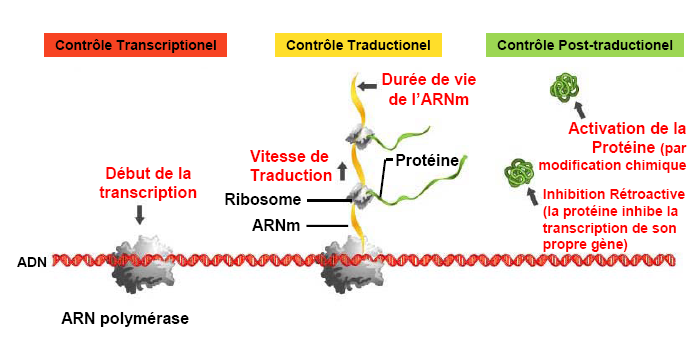 5
La régulation chez les procaryotes:
1. Les opérons
1.1. Définition
Un ensemble de gènes qui seront co-transcrits à l’aide d’un même promoteur  et co-traduit  en plusieurs protéines différentes. Cette unité comprend les gènes de structure, 1 ou plusieurs gènes régulateurs codant des protéines régulatrices et des éléments de contrôle présent dans la séquence ADN
Il existe deux grands types d'opérons :
	Les opérons inductibles : codent pour des enzymes de la voie catabolique (voie de dégradation). Exemple : opéron lactose.
	les opérons répressibles : codent pour les enzymes de la voie anabolique (biosynthèse). Exemple :opéron tryptophane.
 Deux modes de régulation de l’expression d’un gène cible par une molécule régulatrice:
  D’une façon positive : l’interaction déclenche la transcription du gène.
  D’une façon négative : l’interaction empêche la transcription du gène.
6
La régulation chez les procaryotes:
1.2. Régulation positive, régulation négative
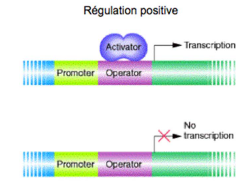 7
La régulation chez les procaryotes:
1.2. Régulation positive, régulation négative
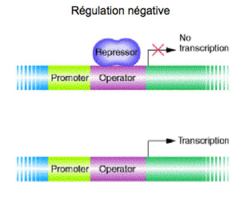 8
La régulation chez les procaryotes:
1.3. Induction, répression
Exemple d’un opéron catabolique: l’opéron lactose d’E. coli
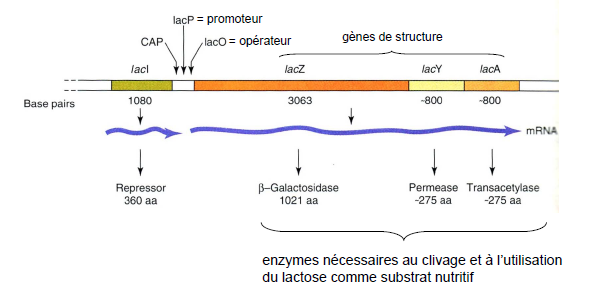 9
La régulation chez les procaryotes:
A. absence de lactose : transcription du gène lac I et synthèse du répresseur
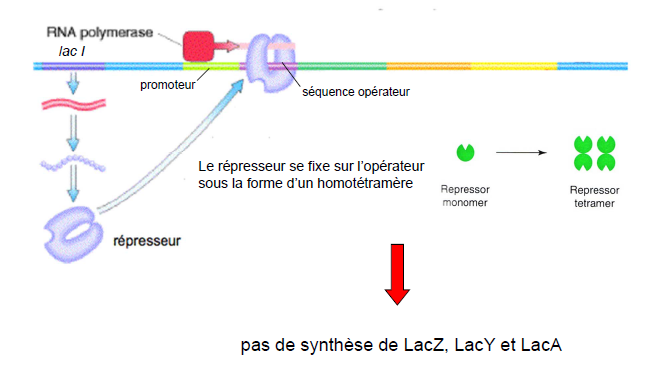 10
La régulation chez les procaryotes:
b. présence de lactose dans le milieu : la fixation du lactose sur le répresseur  entraîne la dissociation du complexe répresseur-opérateur permettant à l’ARN polymérase de transcrire les gènes de structure
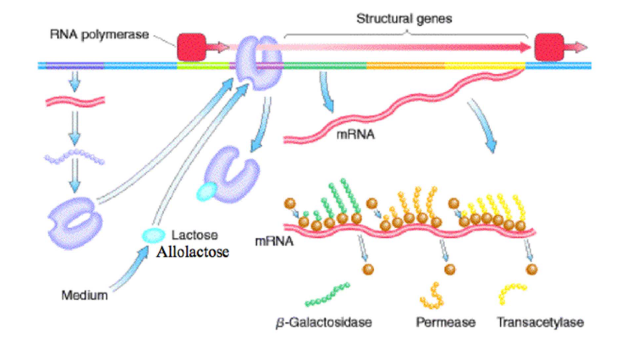 Le lactose agit comme inducteur des enzymes chargés de sa métabolisation
11
La régulation chez les procaryotes:
C. contrôle de l’expression de l’opéron en présence de glucose
Présence d’un site activateur (site CAP) sur le promoteur de l’opéron lactose activé par la fixation de la protéine CAP lorsqu’elle est associée à l’AMPc (CAP-AMPc).
La présence de glucose est accompagnée d’une faible concentration en AMPc : en présence de glucose (AMPc bas) : CAP ne se fixe pas sur le promoteur de l’opéron
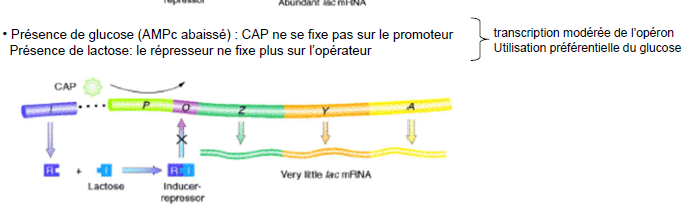 12
La régulation chez les procaryotes:
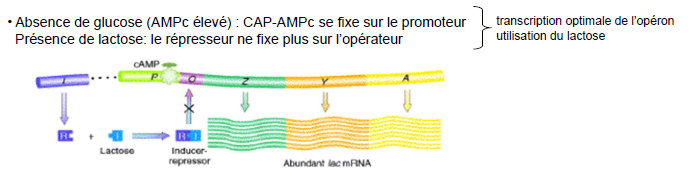 13
La régulation chez les procaryotes:
Exemple d’un opéron anabolique: l’opéron tryptophane d’ E. coli
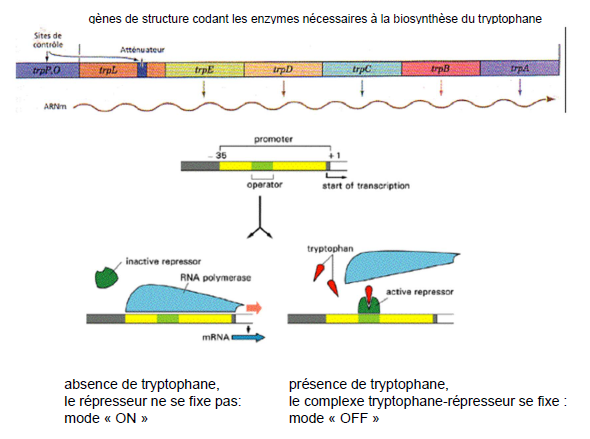 Le tryptophane agit comme répresseur des enzymes chargés de sa biosynthèse
14
La régulation chez les procaryotes:
2. Les régulons
Ensemble fonctionnel de gènes (formant éventuellement des opérons) qui peuvent être localisés à différents endroits du double brin d’ADN et dont l’expression est régulé par un même répresseur transcriptionnel
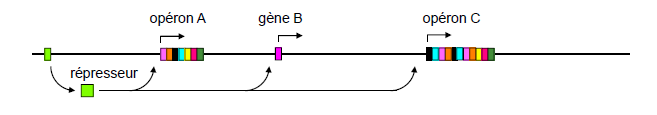 3. Les ribo-régulateurs
Partie 5’ (non traduite : 5’ UTR) d’un ARNm qui peut lier une petite molécule cible dont la liaison affecte l’activité du ou des gènes localisés en aval : l’ARNm qui contient un ribo-régulateur est directement impliqué dans la régulation de sa propre activité en fonction de la présence ou de l’absence de la molécule cible
15
La régulation chez les eucaryotes
16
La régulation chez les eucaryotes:
La régulation précise de l’expression des gènes est indispensable à la production et au maintien des nombreux types cellulaires et tissulaires d’un organisme pluricellulaire.
 Les cellules se différencient en types cellulaires précis grâce à des combinaisons de gènes exprimés et réprimés. 
 Chez les eucaryotes, le contrôle de l’expression des gènes se fait au niveau des points de control suivants:
Activation de la structure d’un gène
Initiation de la transcription
Maturation du transcrit
Traduction de l’ARNm
 Modification post-traductionnelle
Mme. A. MEDDOUR      2017/2018
17
17
La régulation chez les eucaryotes:
1. Activation de la structure d’un gène: les gènes sont à l’état actif dans les cellules qui les expriment:
  L'ADN peut exister sous deux formes structuraux: euchromatine, ou hétérochromatine. Sous cette dernière forme, les gènes ne sont pas accessibles aux polymérases. 
  Position des gènes le long du chromosome: au cours du développement, en changeant les régions qui sont condensées, la cellule contrôle quels gènes sont exprimés, et permet la croissance normale de l'organisme. 
  Remaniement de la chromatine: en jouant sur la manière dont l'ADN est enroulé autour des nucléosomes, l'expression des gènes est régulée.
  Modification des histones: les histones peuvent être méthylés, acétylés et /ou phosphorylés. Cela modifie l'expression de l'ADN au niveau de ces histones.
  Méthylation des bases: l'ADN peut être méthylé au niveau des bases, notamment les répétitions de GC. La méthylation des bases est reconnue par des enzymes et déclenche la condensation de l'ADN, et conduit donc à l'inactivation des gènes.

Remarque : la méthylation est conservée au cours des divisions cellulaires
18
La régulation chez les eucaryotes:
2. Initiation de la transcription:
 Les gènes des eucaryotes possèdent des séquences régulatrices, souvent
présentes en amont du promoteur de ces gènes. On appelle: 
 Le motif d'ADN régulé un cis-régulateur
 Le facteur de transcription se fixant spécifiquement au cis régulateur de manière à l'activer ou à l'inhiber un trans-régulateur.
 Les cis-régulateurs sont des séquences de 6 à 15 nucléotides et sont de deux types:
Eléments à localisation fixe: les promoteurs
Eléments à localisation variables: les séquences stimulatrices (enhancers) et les séquences extinctrices (silencers)
 Les trans-régulateurs reconnaissent ces séquences et activent ou inhibent
leur expression. Ces protéines possèdent un domaine de fixation sur l'ADN, un domaine d'action ( répression ou activation ) et souvent un domaine d'interaction avec d'autres ligands.
 La transcription peut aussi être régulée par des signaux extracellulaires (hormones stéroïdes, thyroïdiennes…qui agissent au niveau des récepteurs nucléaires).
19
La régulation chez les eucaryotes:
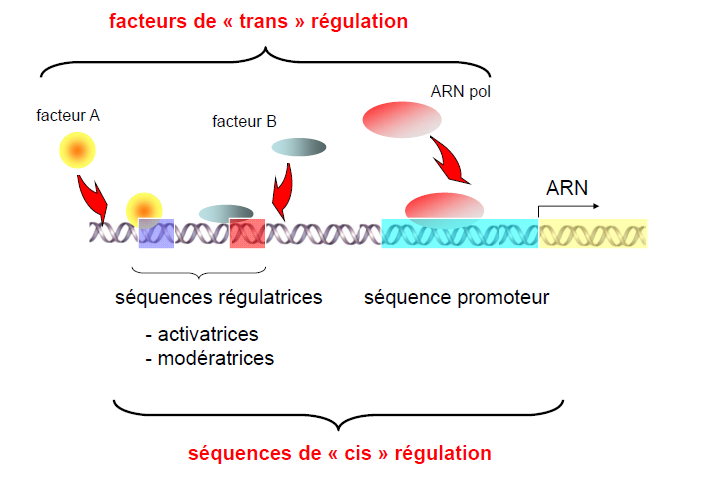 20
La régulation chez les eucaryotes:
3. Maturation du transcrit:
3.1. Epissage altérnatif:
Grâce à l’épissage alternatif, un gène peut coder des protéines différentes (quoi que similaires).
En fonction des conditions ou des besoins, la protéine A ou la protéine B sera synthétisée:  	- Certains cas, fonction du sexe
		- D’autres cas, fonction des tissus
3.2. Modification du site de coupure-polyadénylation: la durée de vie de l’ARNm dépend de la queue poly A, car plus elle est longue plus la durée de vie de l’ARNm est longue
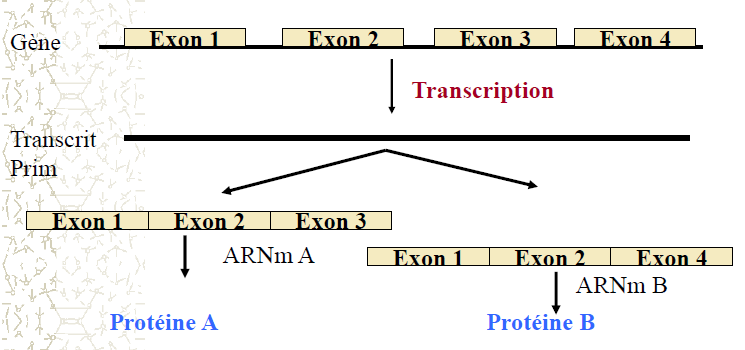 21
La régulation chez les eucaryotes:
4. Traduction de l’ARNm:
La traduction d'un ARNm commence à partir du premier codon AUG rencontré. Cependant un ribosome peut "sauter" un codon initiateur. 
Certaines  protéines régulent leur propre traduction en se fixant sur la séquence d’initiation de la traduction de l’ARN messager. Le ribosome ne peut alors se lier à l’ARN messager et ne peut donc pas le traduire. 
Une autre possibilité repose sur l’utilisation d’ARN antisens, s’appariant à l’ARN messager et formant un ARN double brin empêchant la traduction. 
Enfin, un dernier cas utilise la faculté de formation de structures secondaires par l’ARN messager.
Remarque: ces régulations traductionnelles peuvent rencontrer chez les procaryotes.
22
La régulation chez les eucaryotes:
5. Modification post-traductionnelle 
Il englobe les différents mécanismes qui sont mis en jeu dans la maturation et l’activation des protéines produites. (forme active ou inactive de la protéine selon les besoins de la cellule)
23